Prompt-based and weak-modality enhanced multimodal recommendation
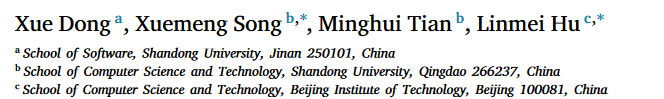 Information Fusion 2024
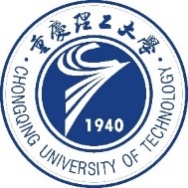 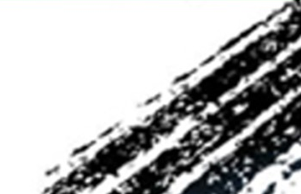 Reported by liang li
Motivation
Details：

They utilize individual user embeddings to model user interest in different modalities, while overlooking the underlying relationship among modalities and significantly increasing the memory costs.


They fail to ensure that the modality-specific user interests in all modalities are well-learned, which might achieve the sub-optimal performance.
Problem Statement
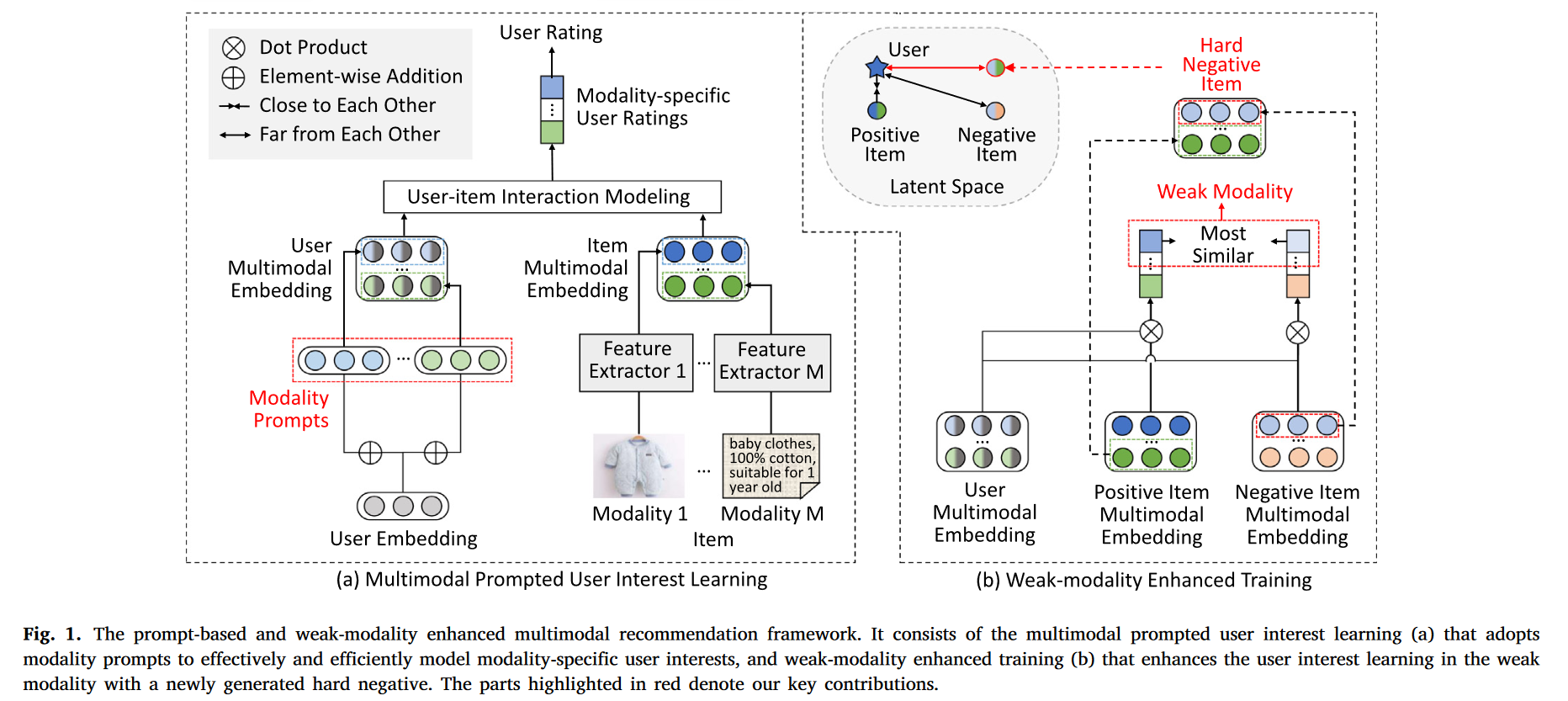 Method
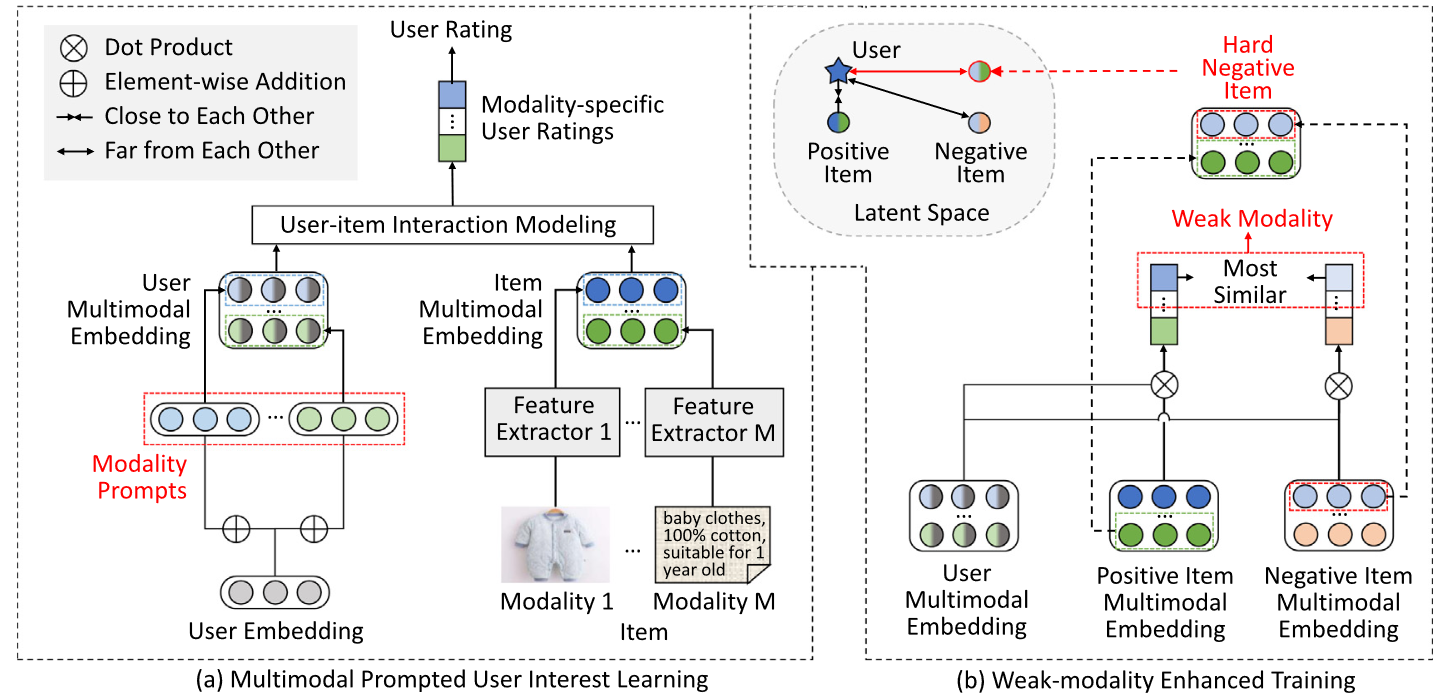 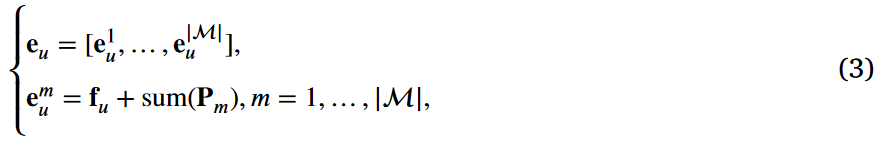 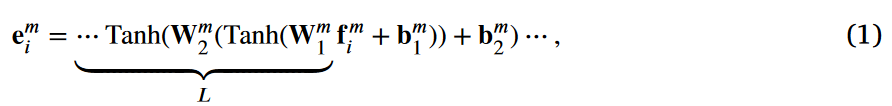 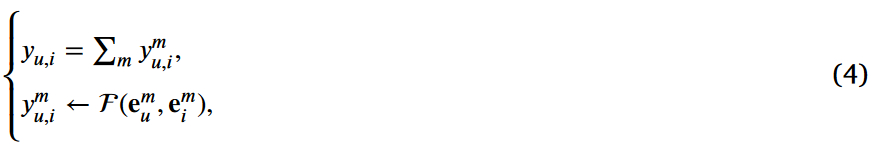 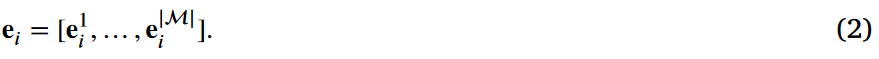 Method
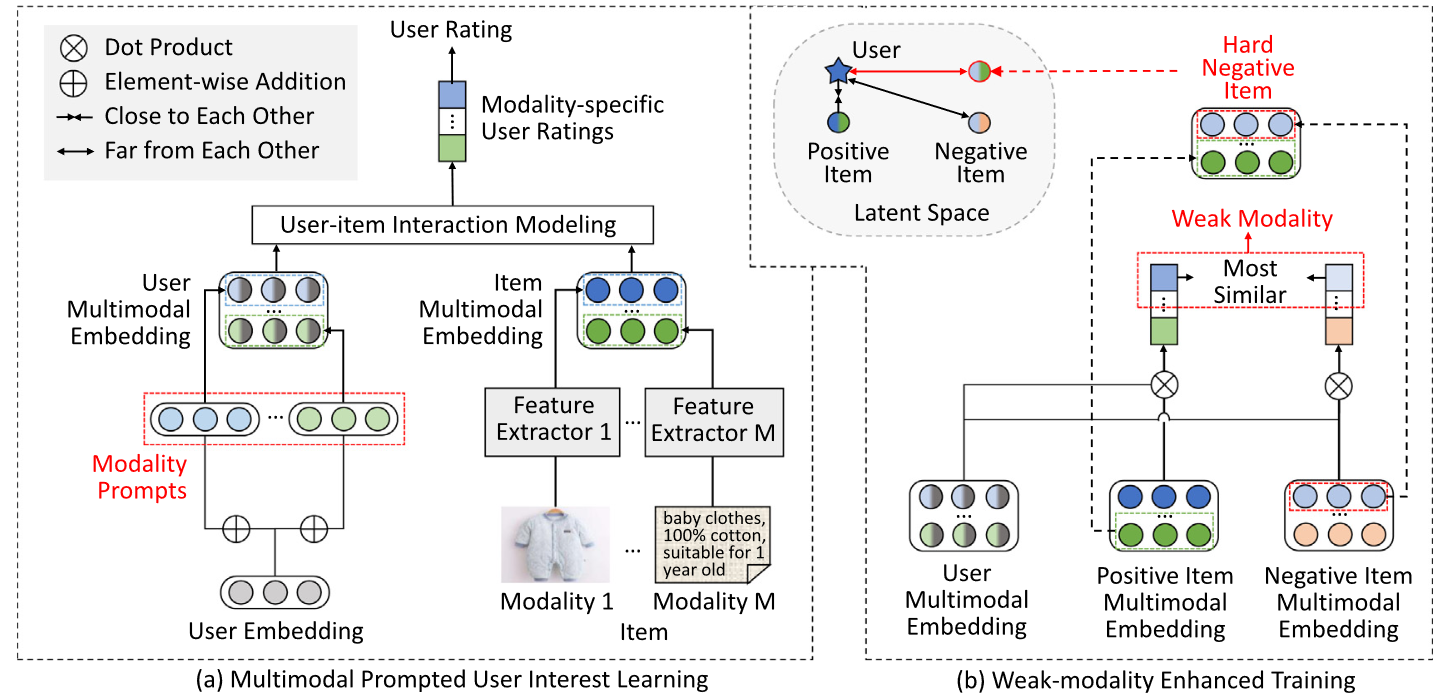 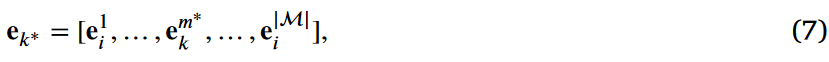 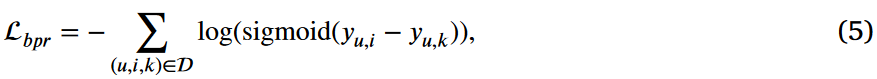 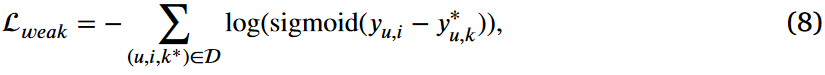 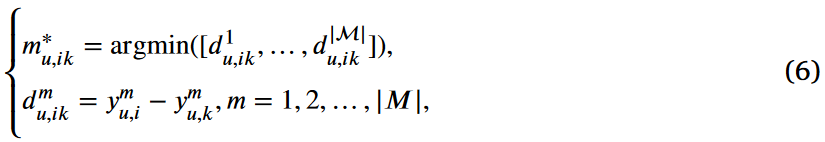 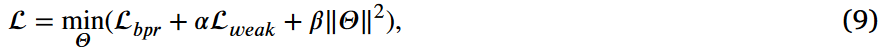 Experiments
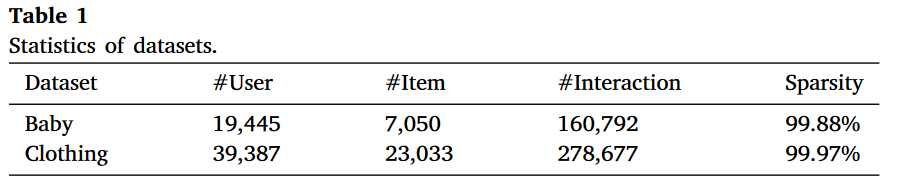 Experiments
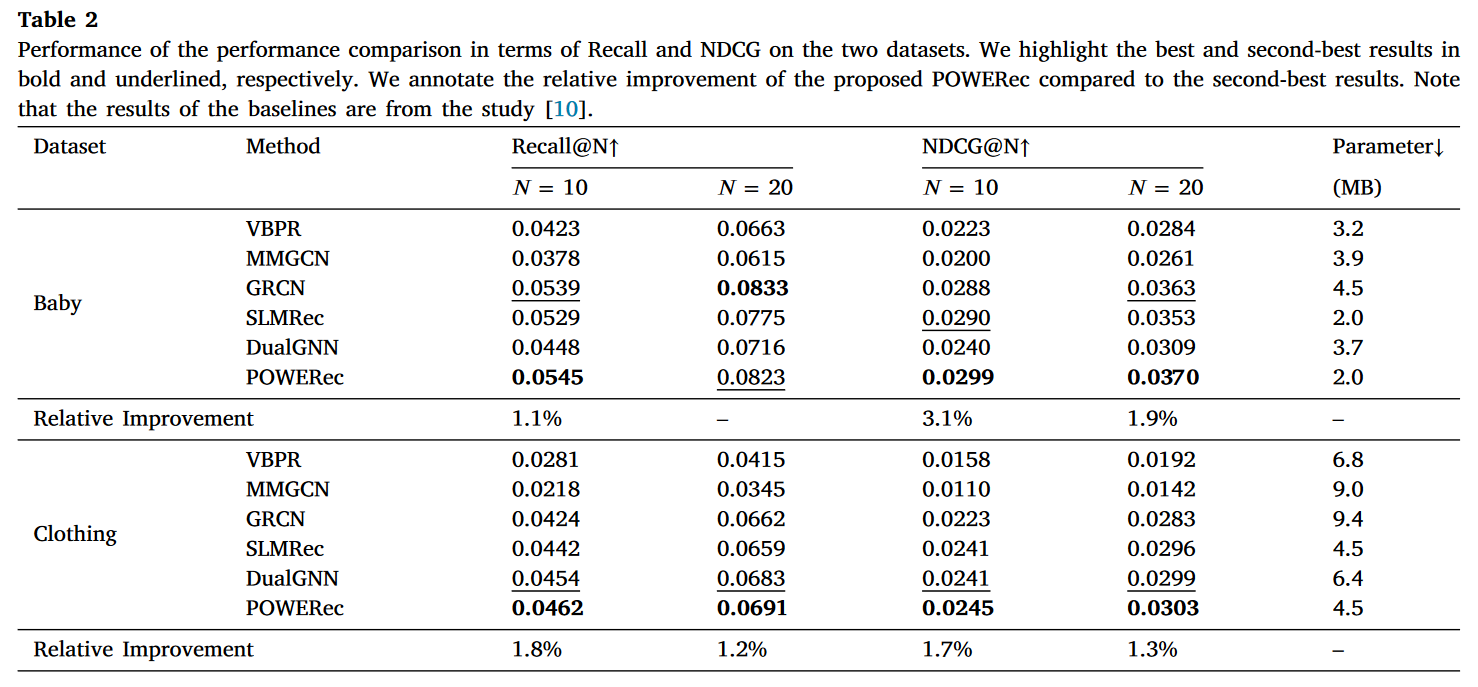 Experiments
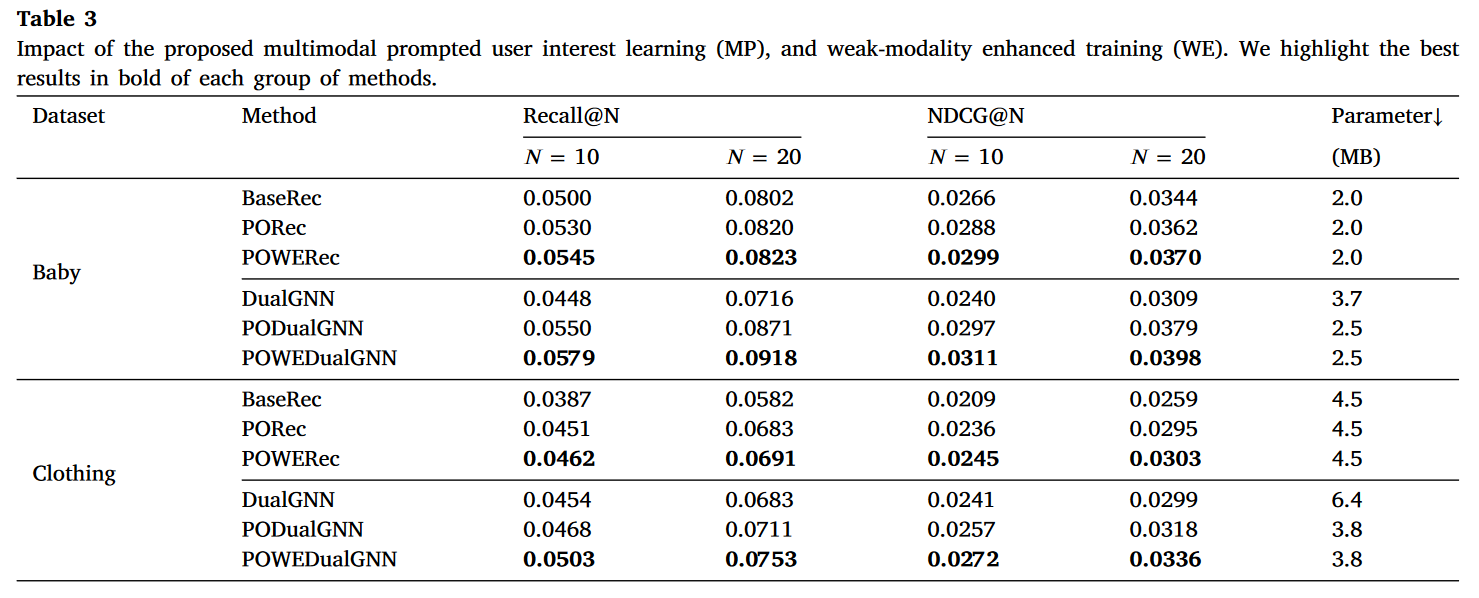 Experiments
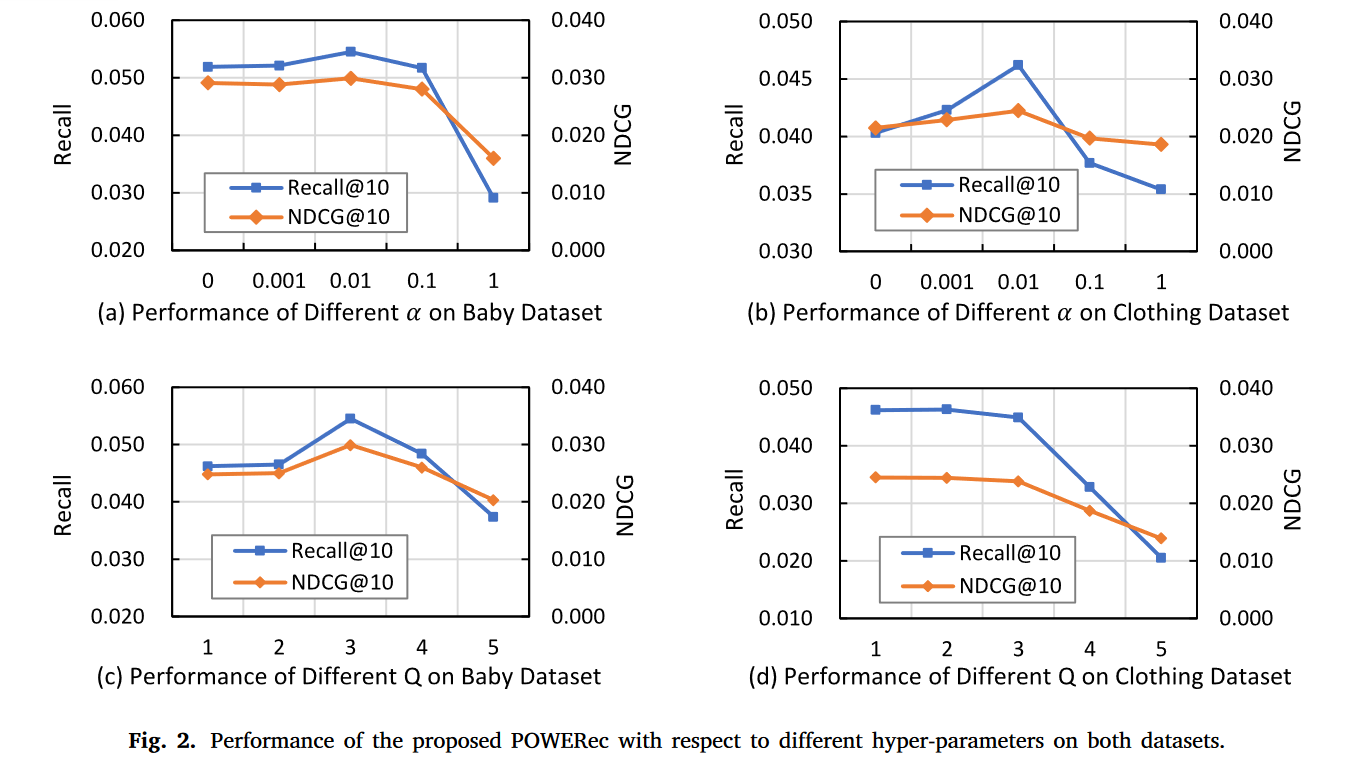 Experiments
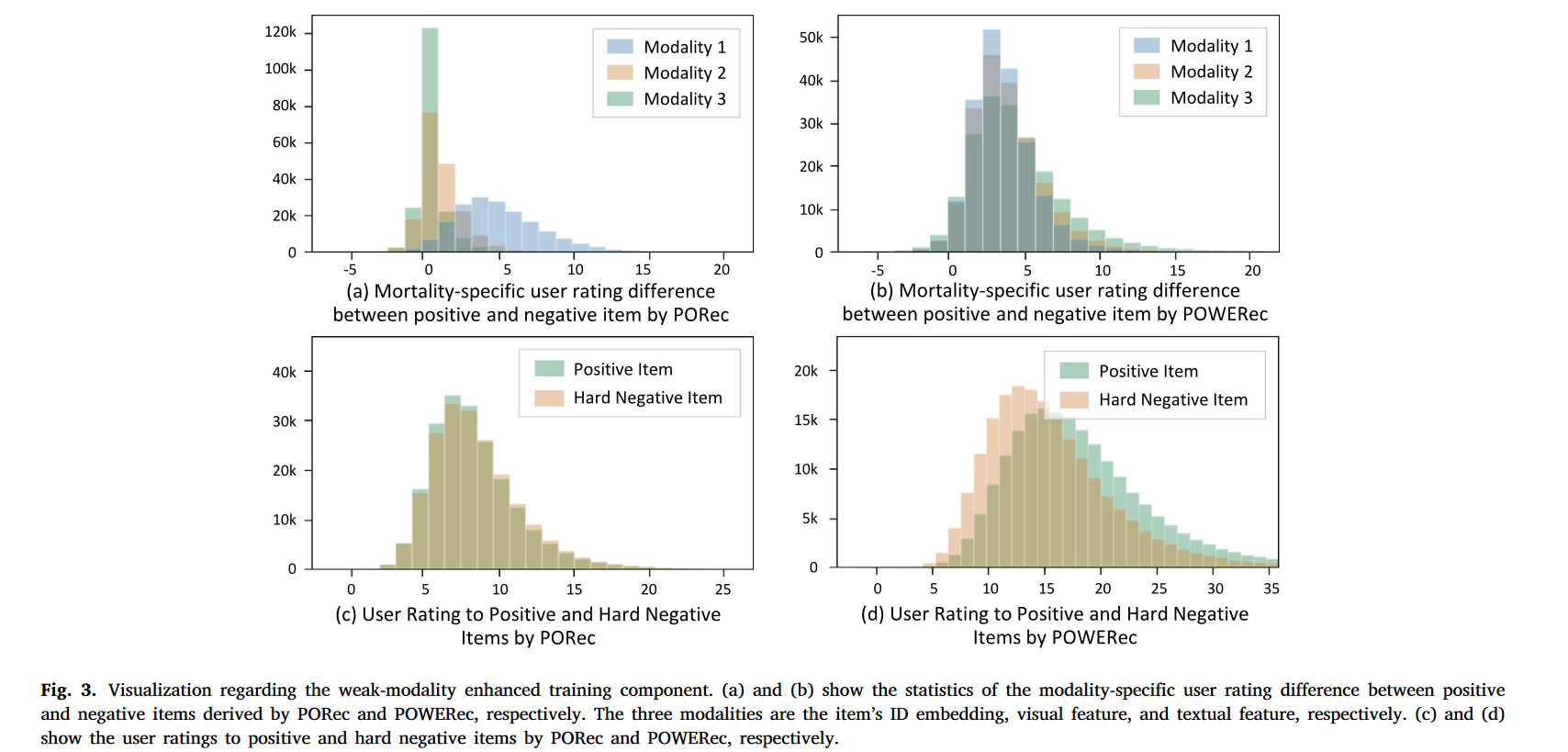 Thanks